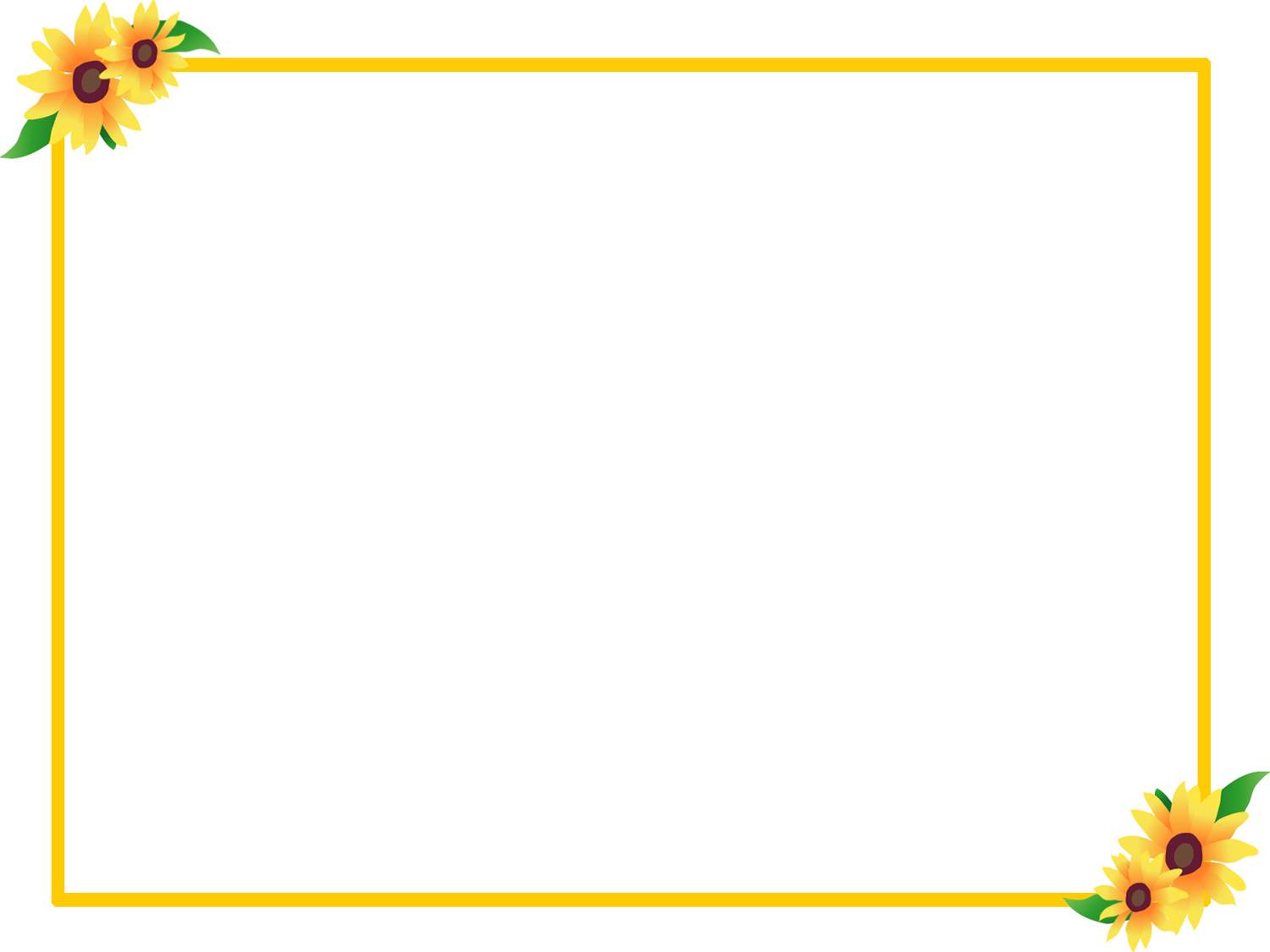 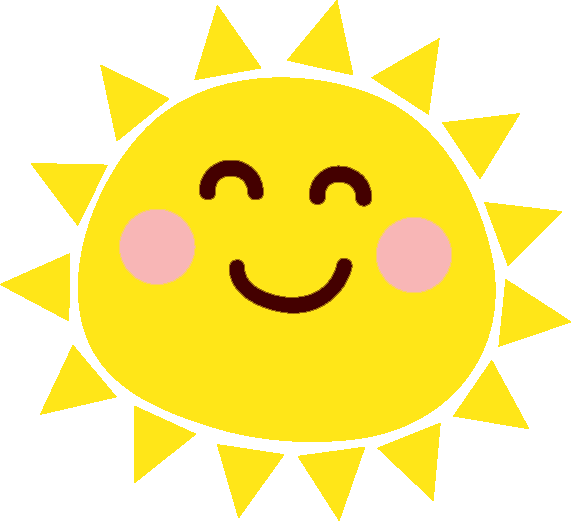 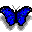 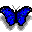 CHÀO MỪNG CÁC THẦY CÔ GIÁO 
ĐẾN DỰ GIỜ LỚP 5A
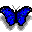 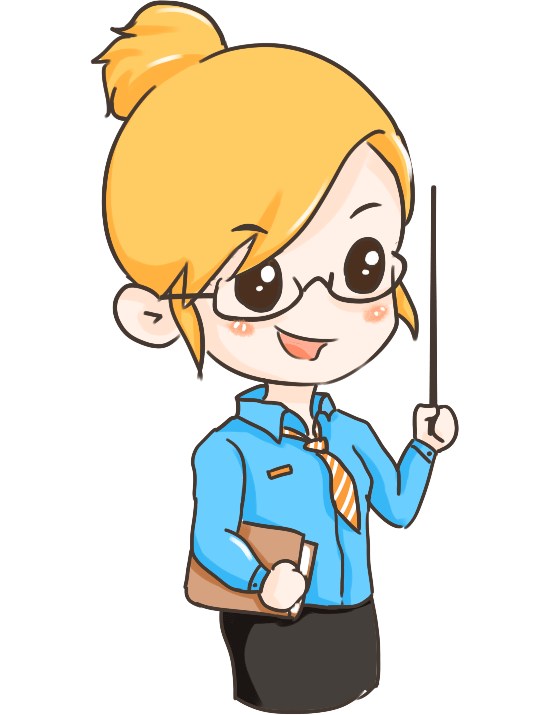 Môn: Toán
Giáo viên: Đỗ Thị Minh Tâm
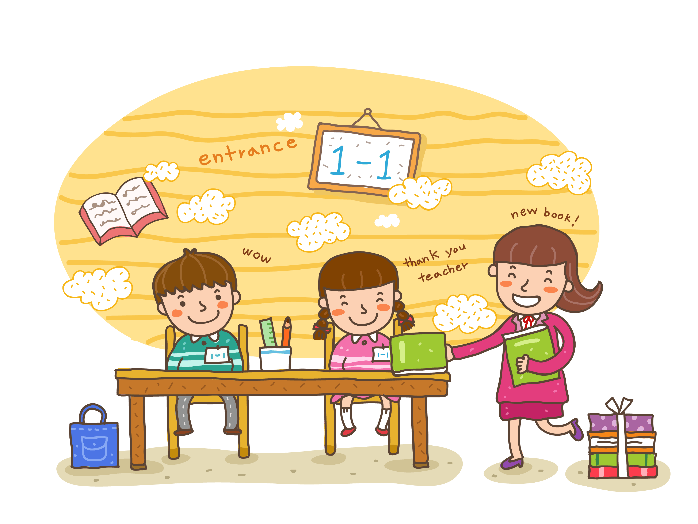 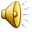 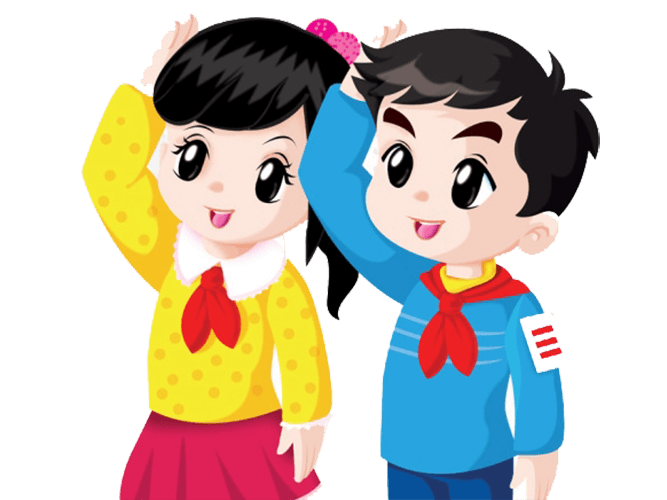 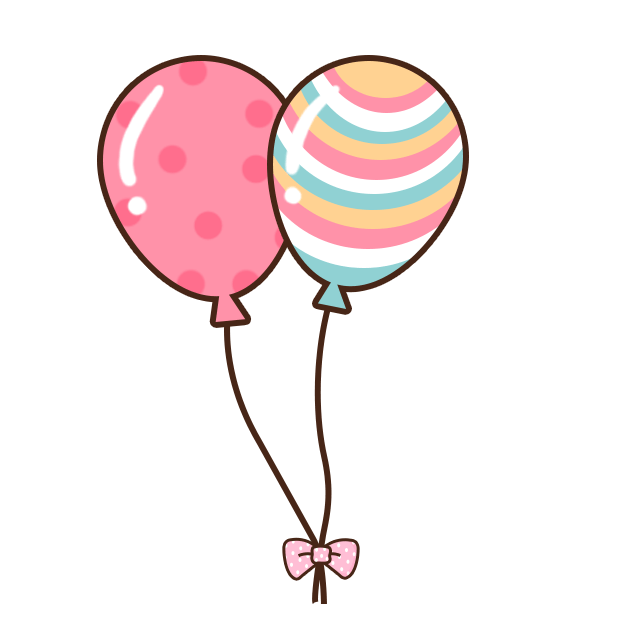 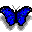 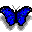 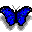 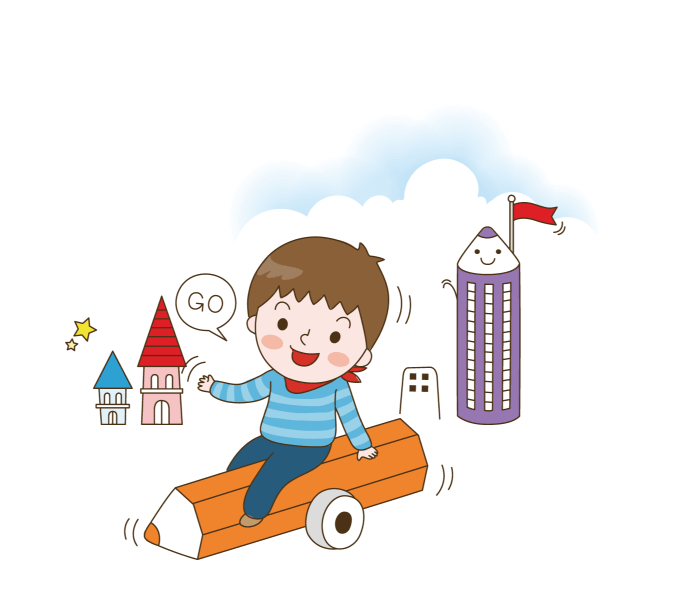 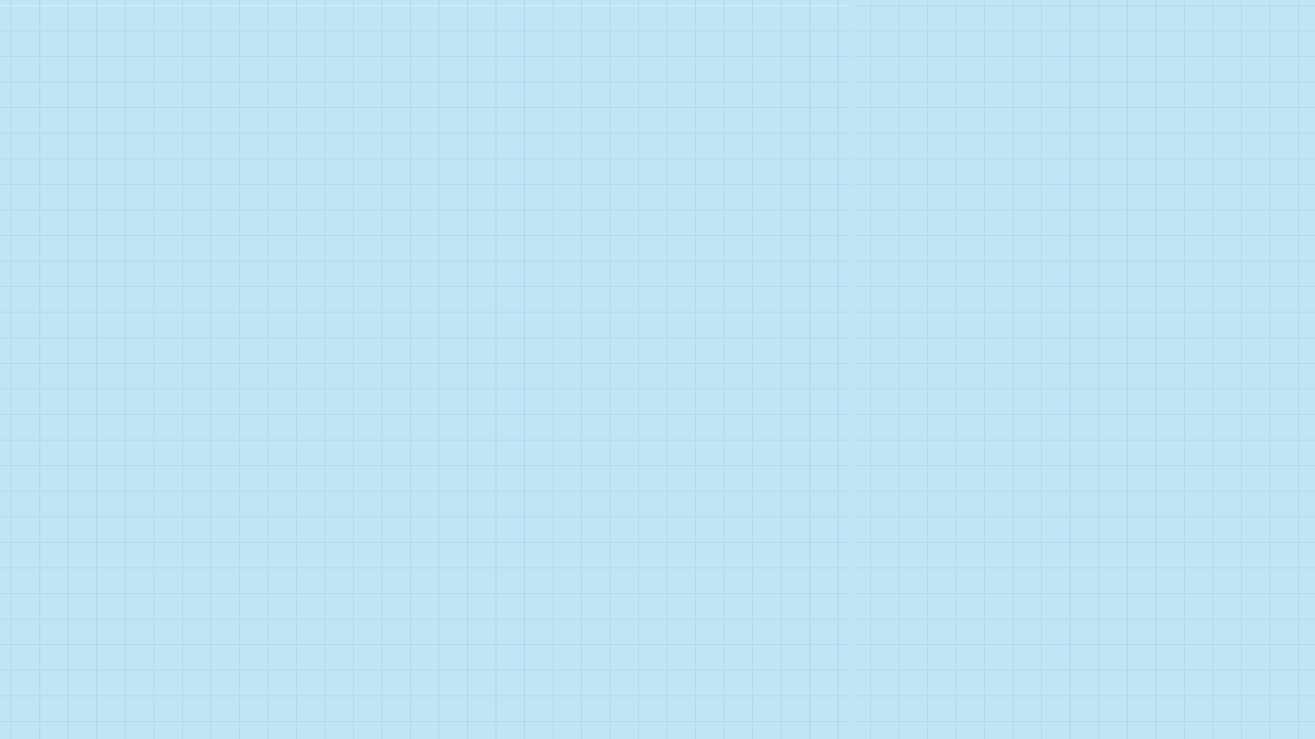 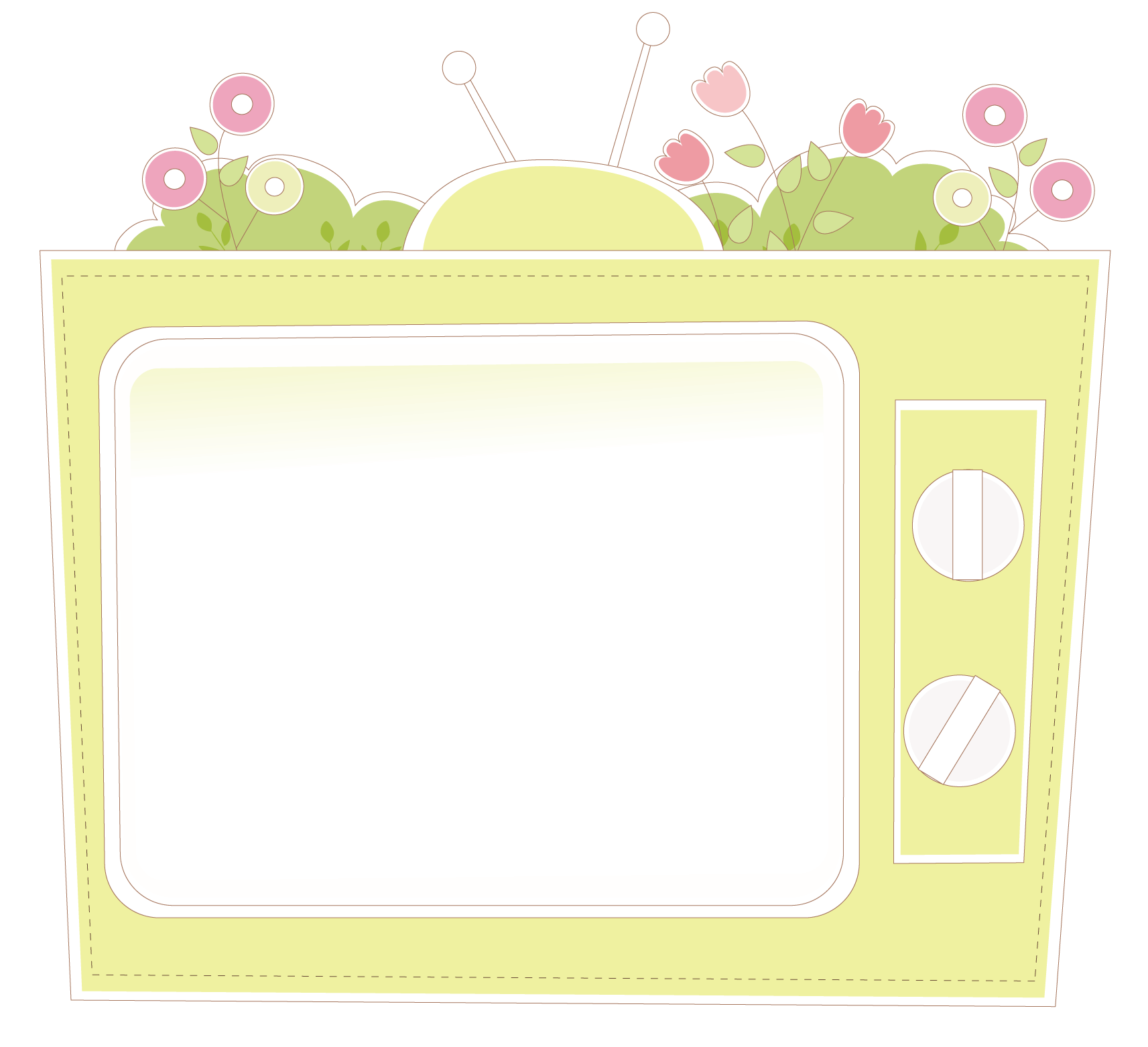 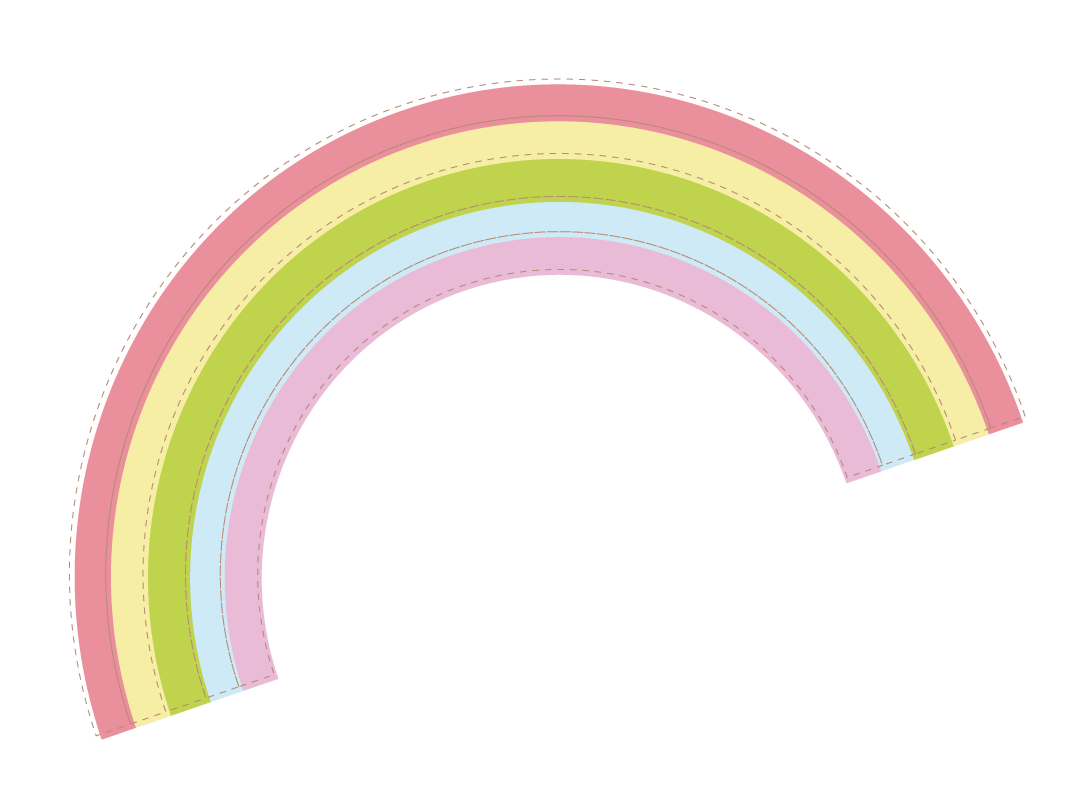 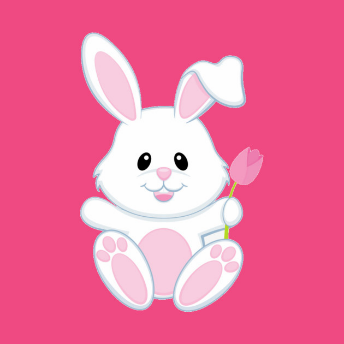 KHỞI ĐỘNG
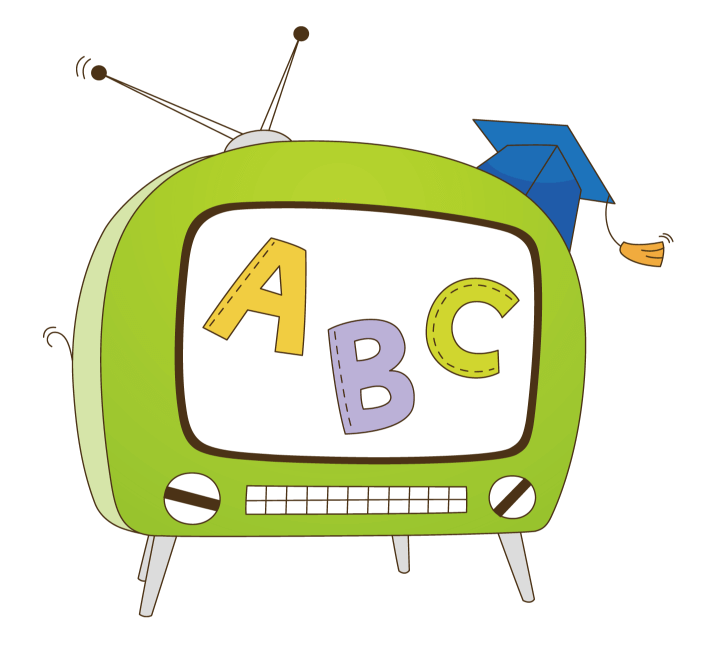 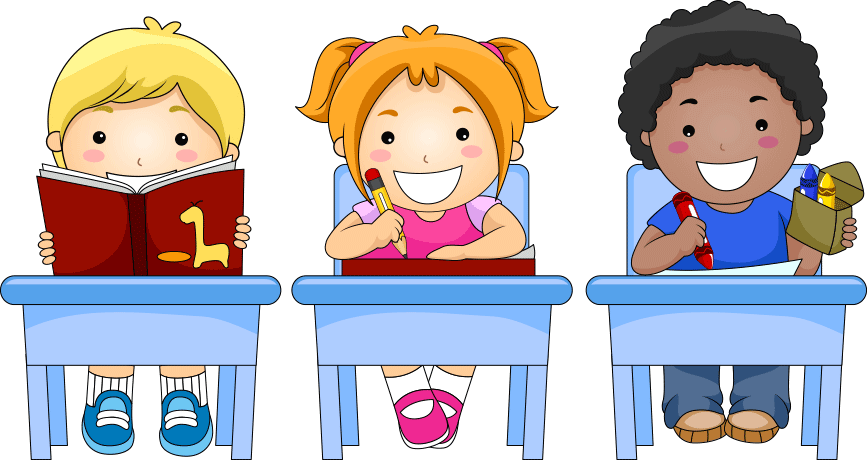 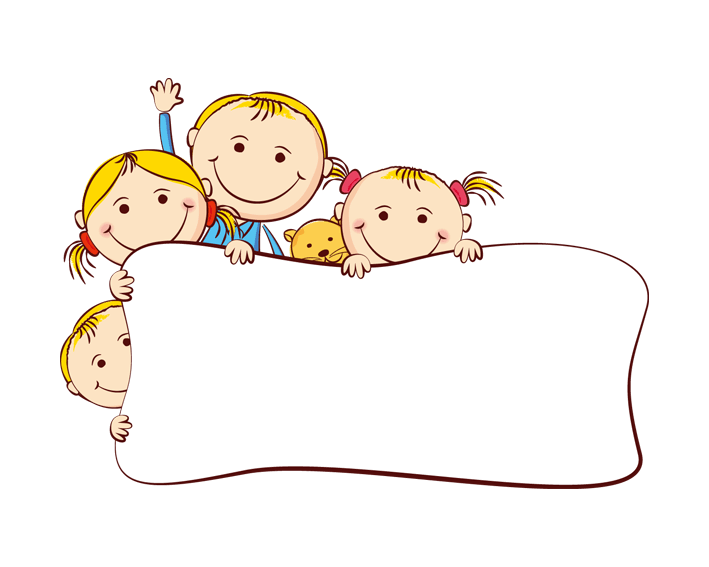 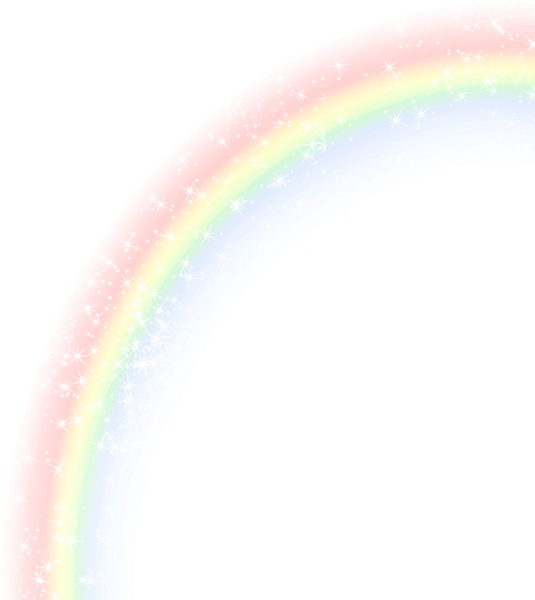 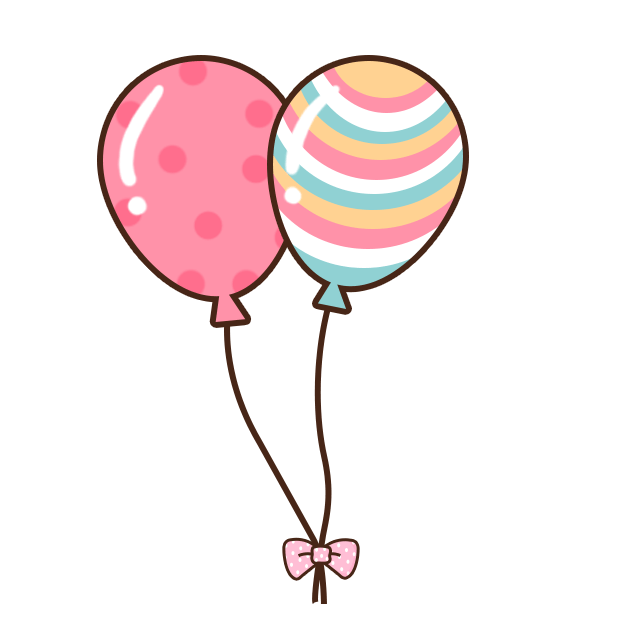 TRÒ CHƠI
“Ai nhanh – Ai đúng”
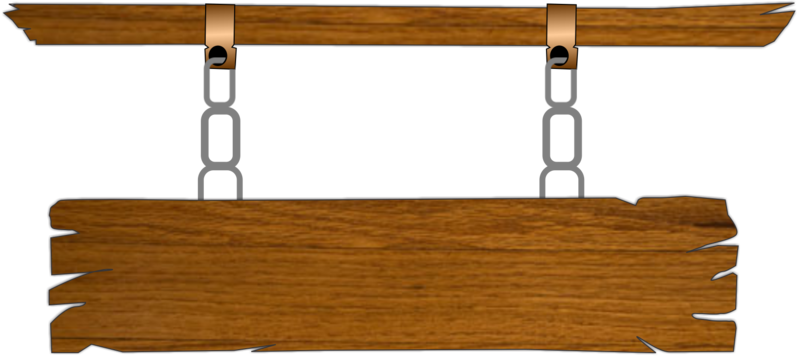 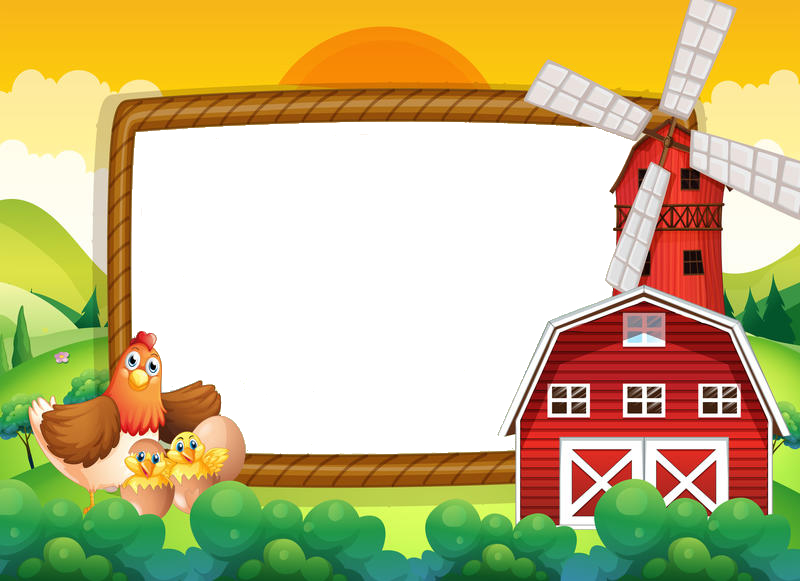 Câu 1: Điền dấu >, <, = 
           90,6 ….. 89,6
A. >
A. >
C. <
B. =
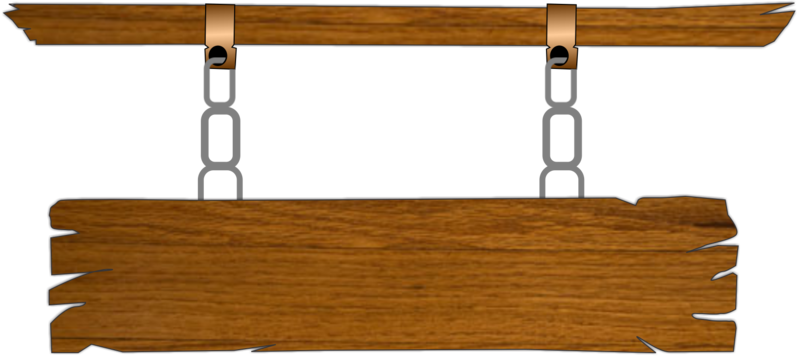 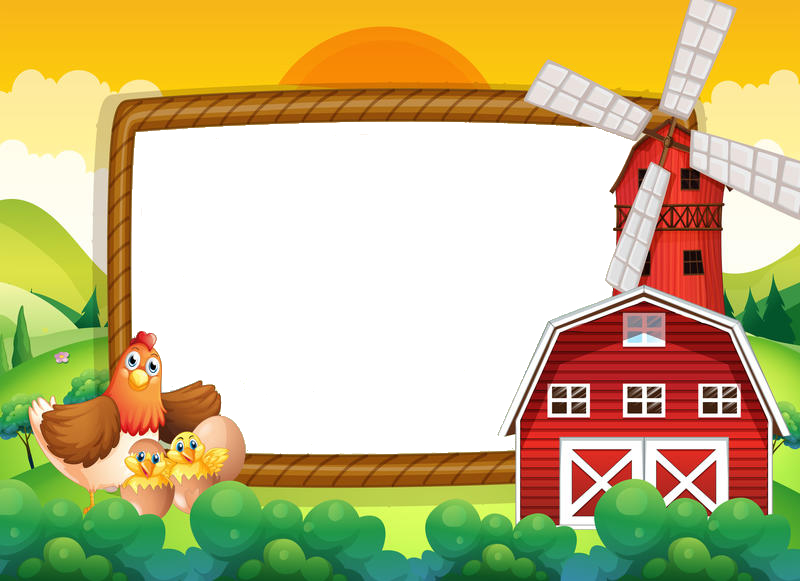 Câu 2:  6,843 < 6,85
A. Sai
B. Đúng
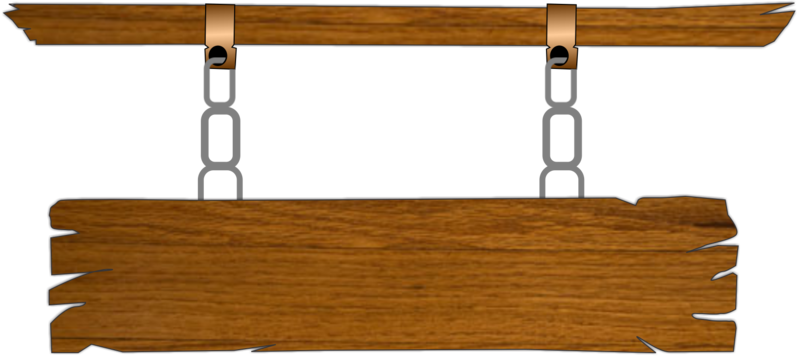 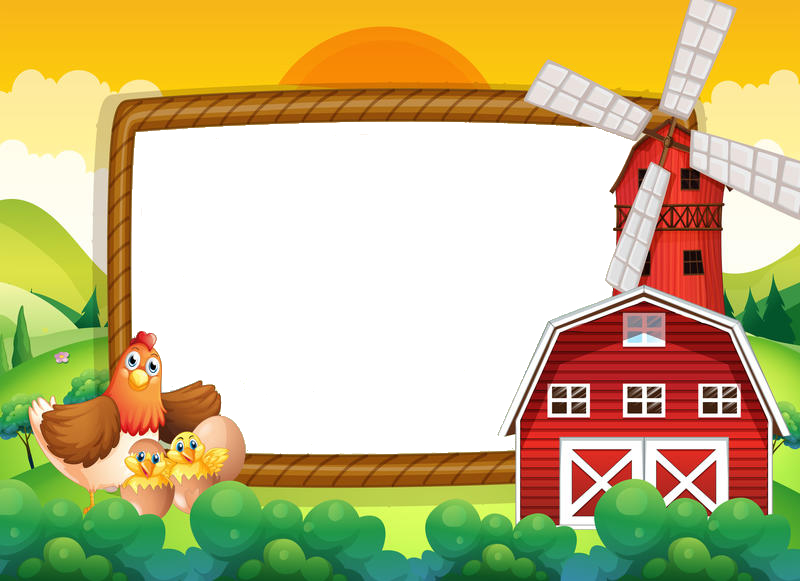 Câu 3: Chọn đáp án đúng
        84,2 … 84,19
A. >
A. >
C. <
B. =
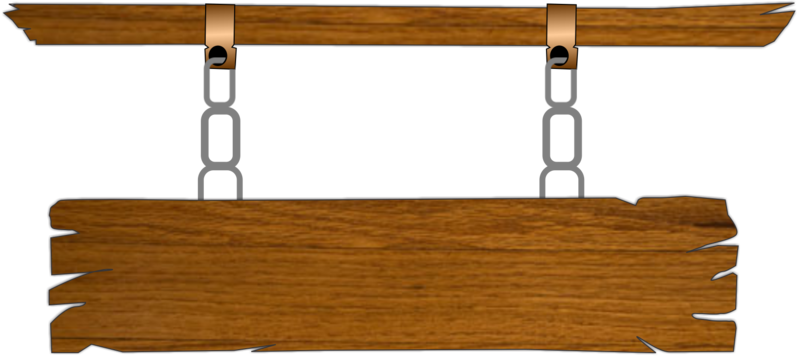 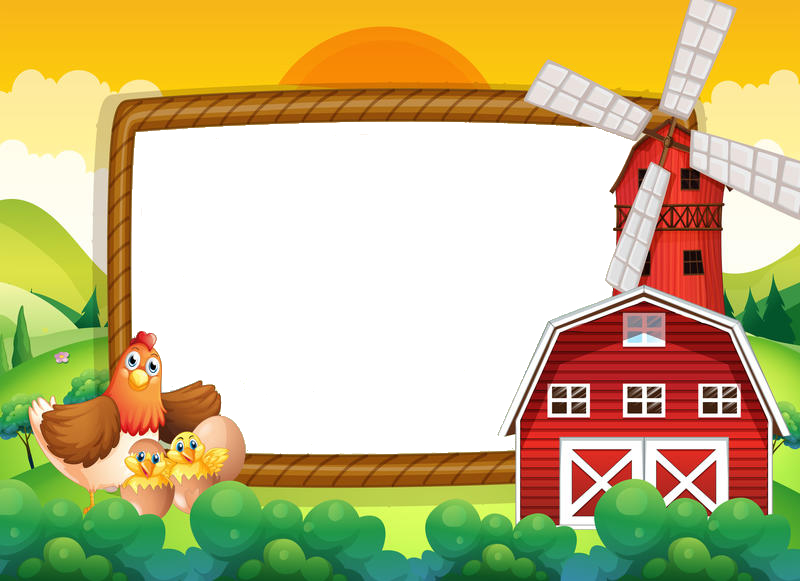 Câu 4: Điền dấu thích hợp vào chỗ chấm:      47,5 …47,500
=
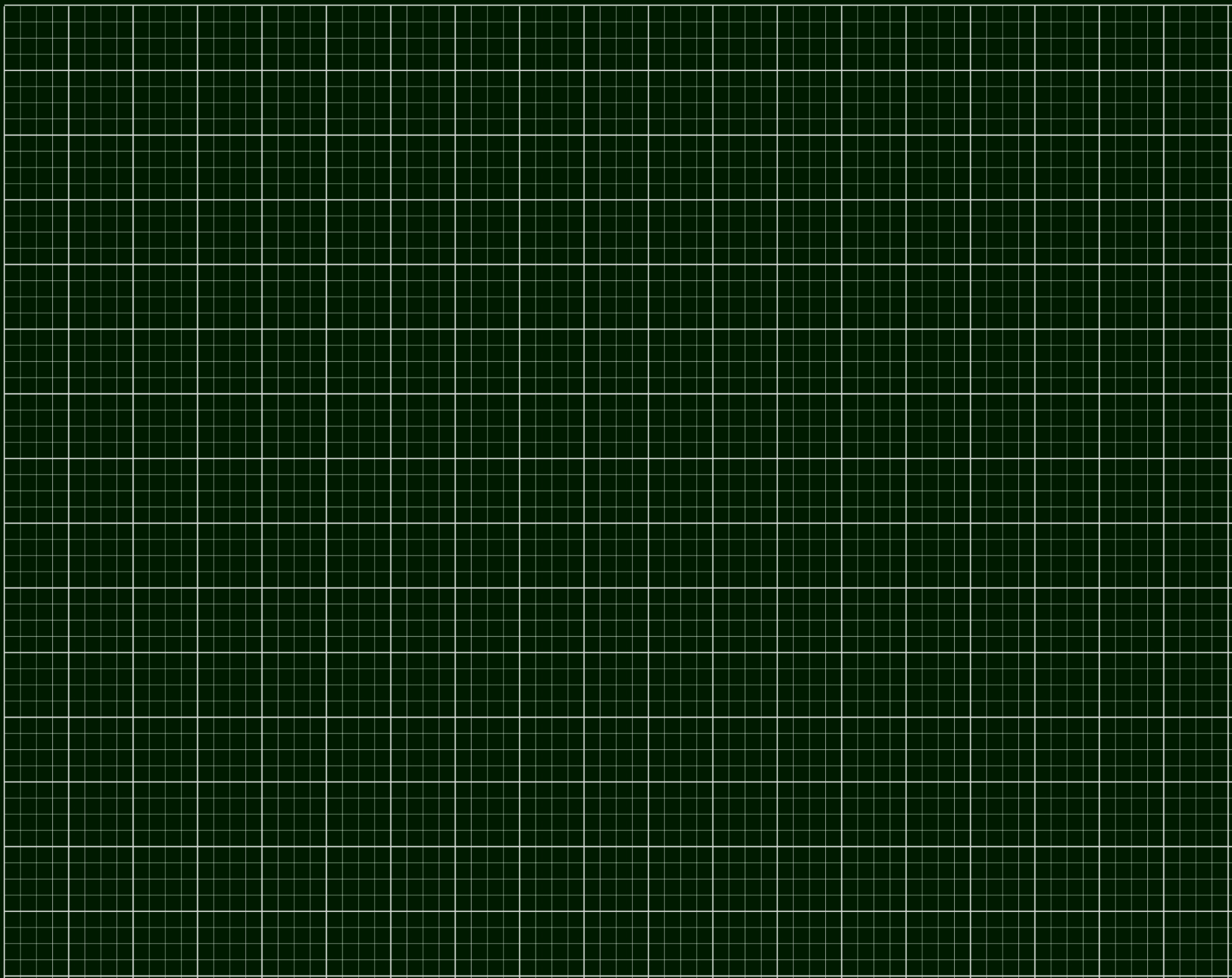 Thứ tư ngày  27 - 10 - 2021
Toán
Luyện tập
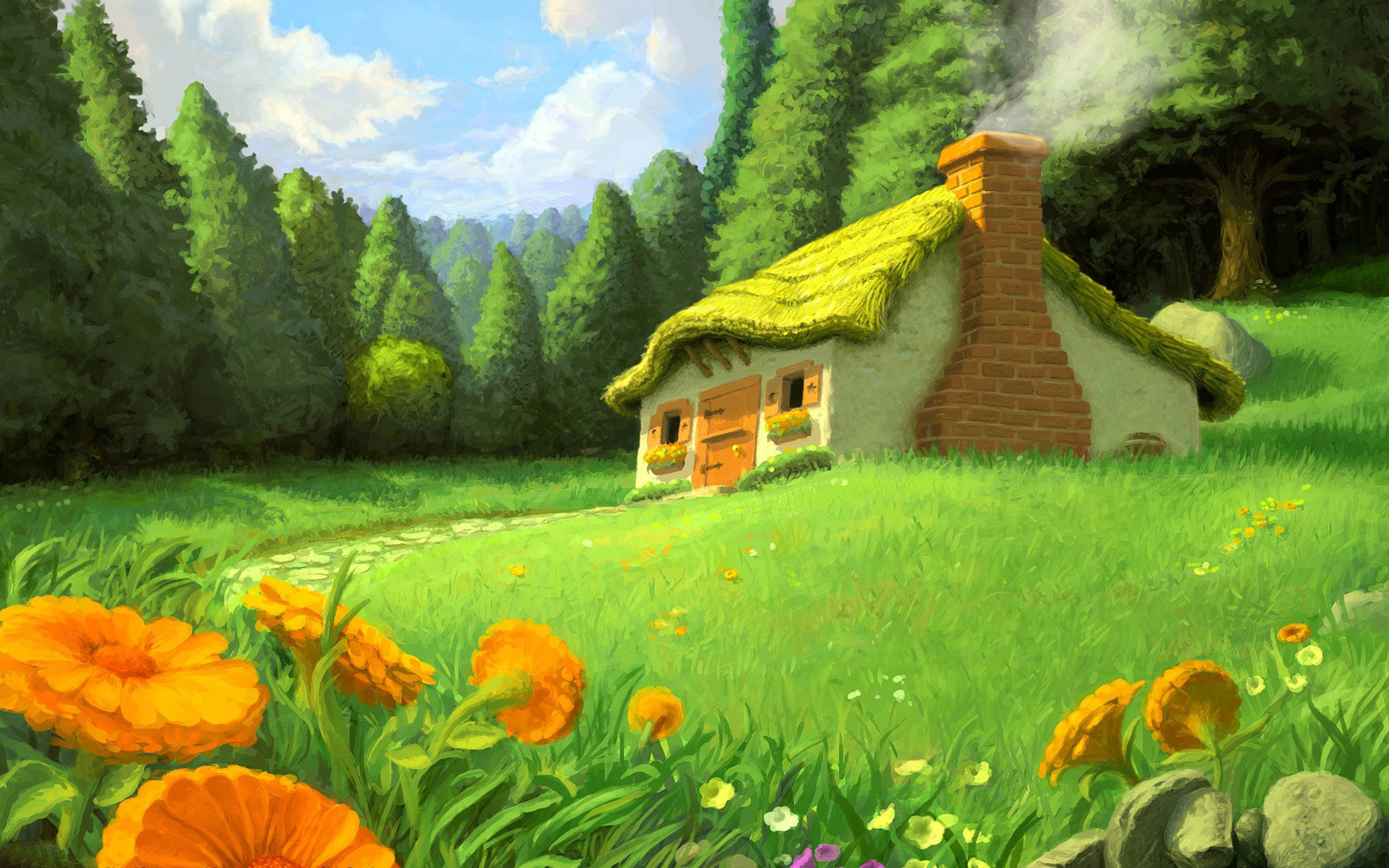 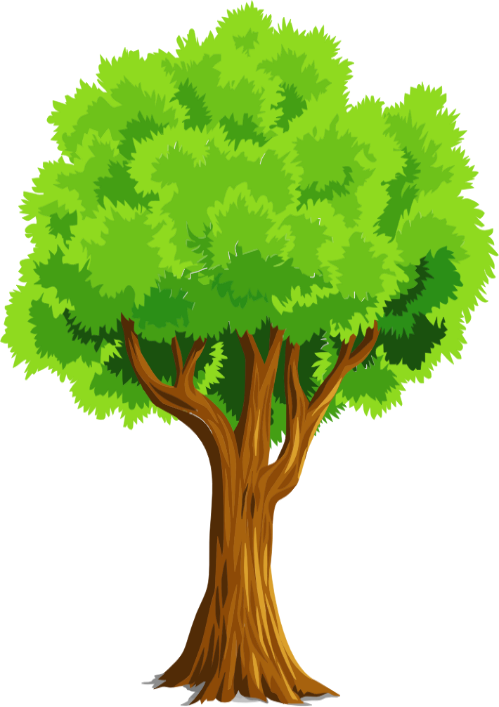 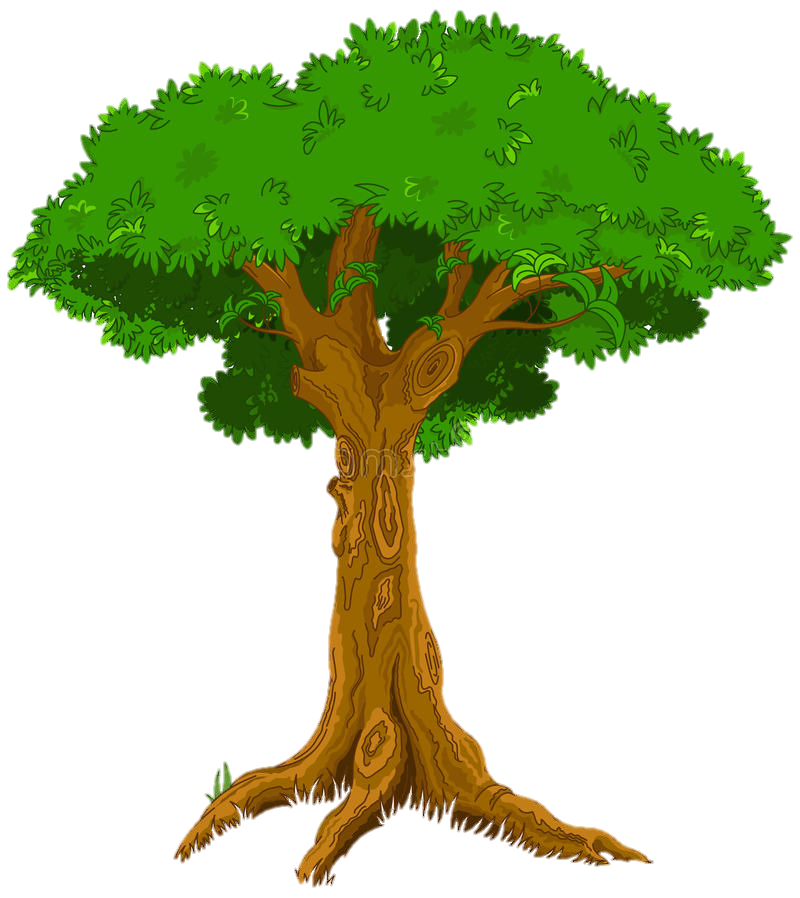 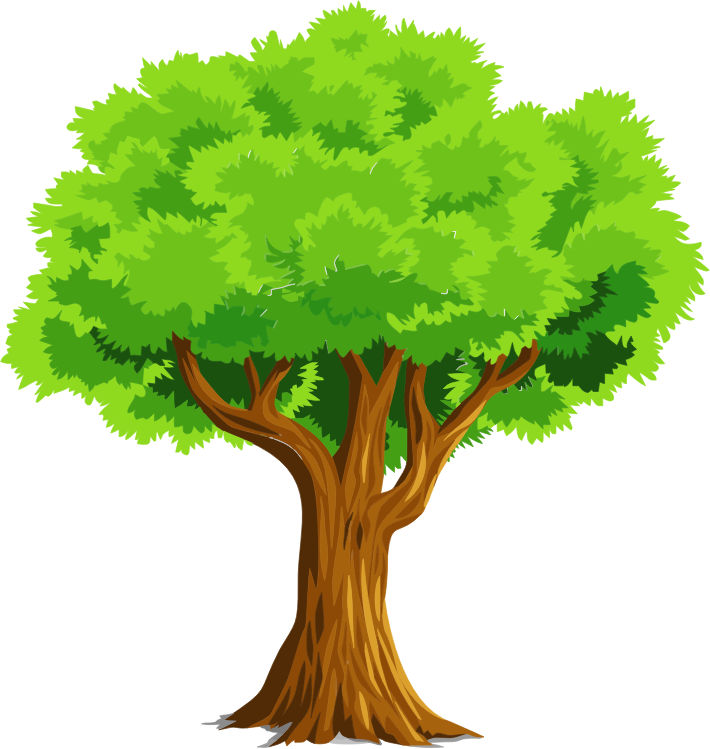 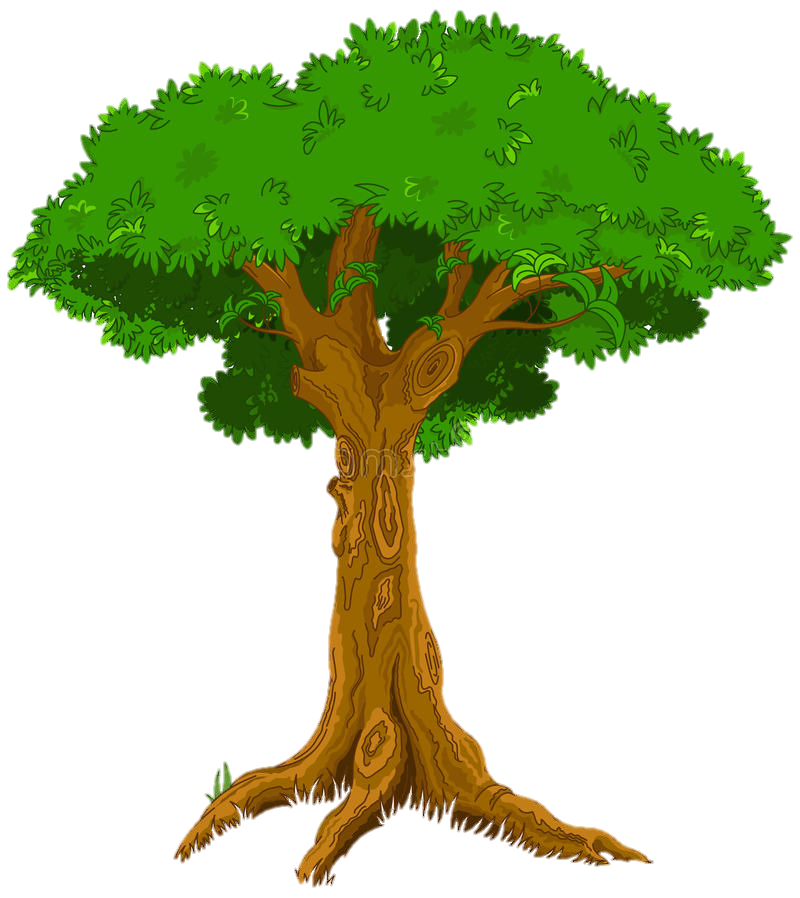 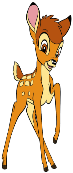 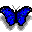 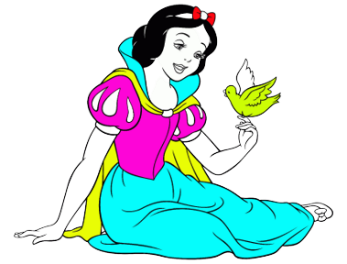 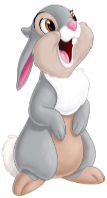 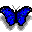 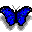 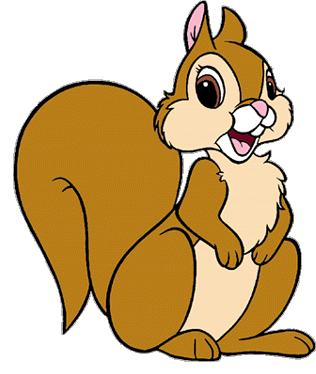 Hoàng tử rất lo lắng. 
Chàng đã đi tìm công chúa.
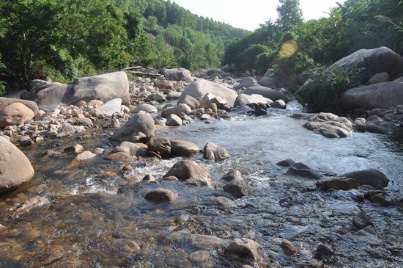 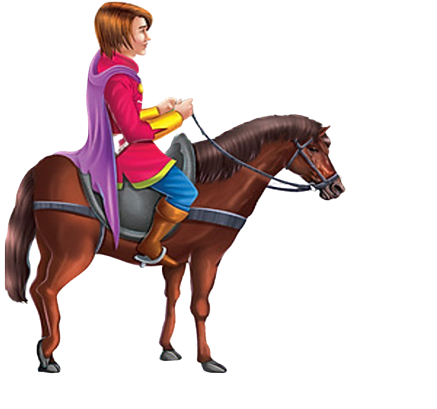 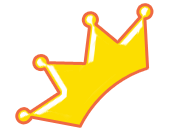 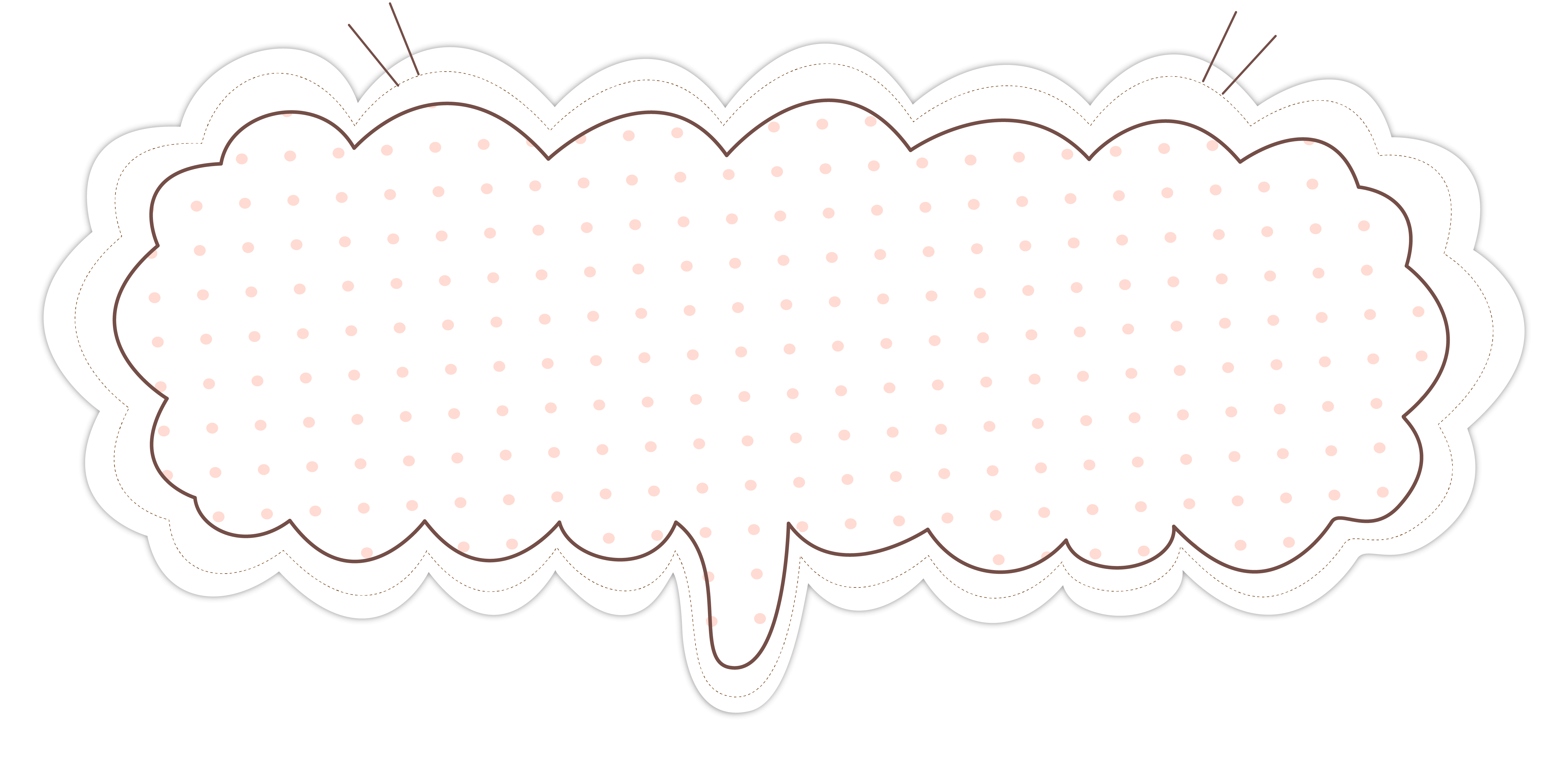 5,7;      6,02;      4,23;      4,32;      5,3
Các số theo thứ tự từ bé đến lớn là:
4,23;      4,32;       5,3;       5,7;       6,02.
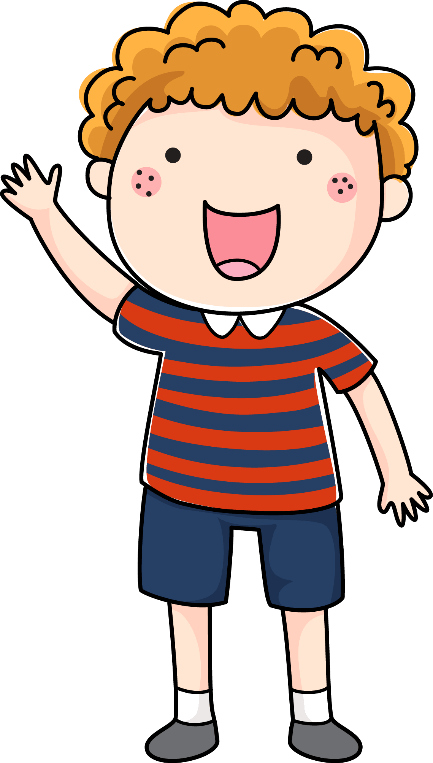 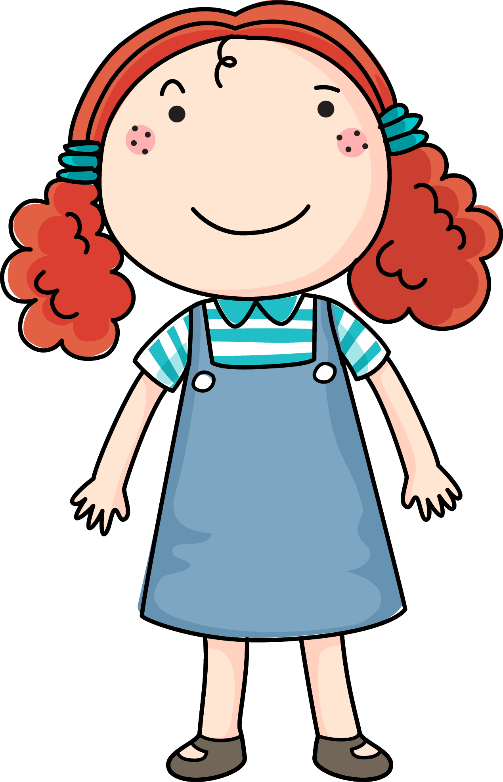 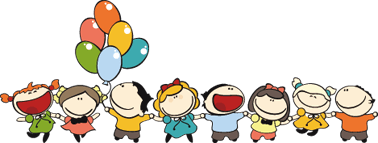 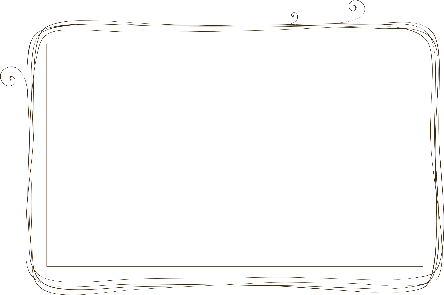 Bài 2: Viết các số sau theo thứ tự từ bé đến lớn:
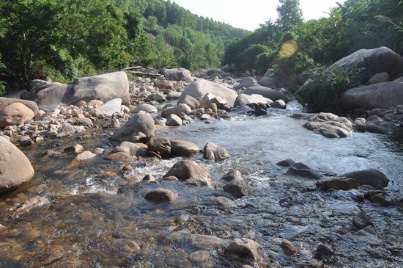 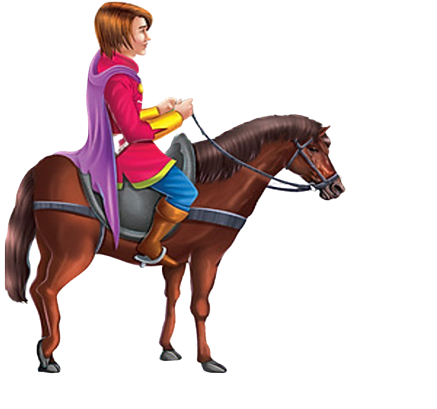 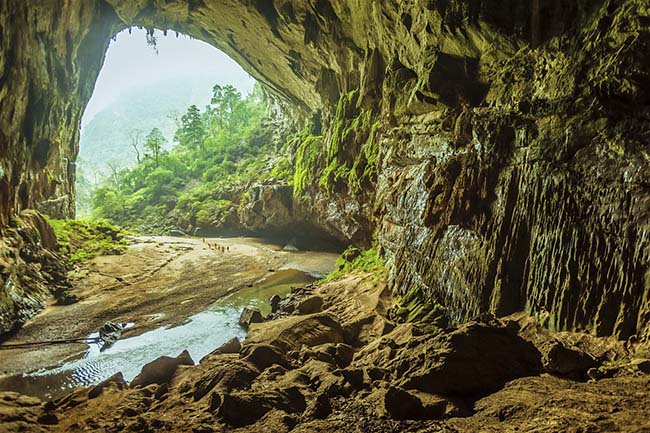 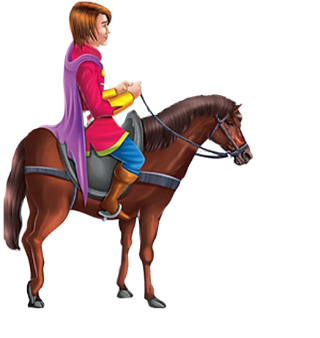 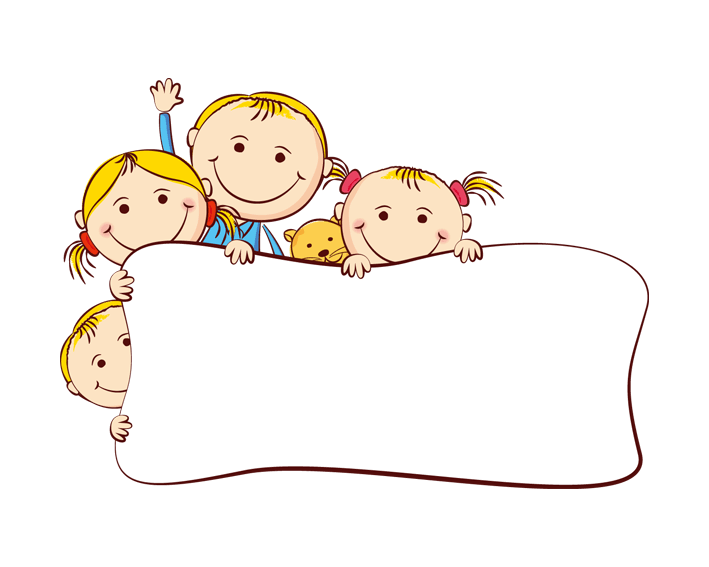 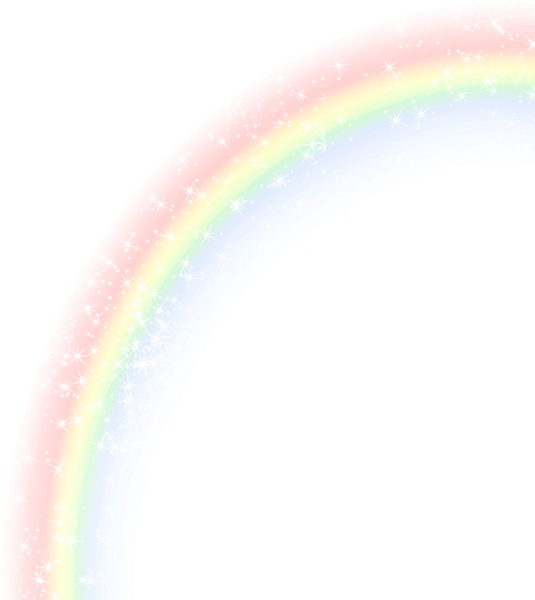 Bài 3: Tìm chữ số x, biết: 
9,7x8 < 9,718
x = 0  vì  9,708 < 9,718
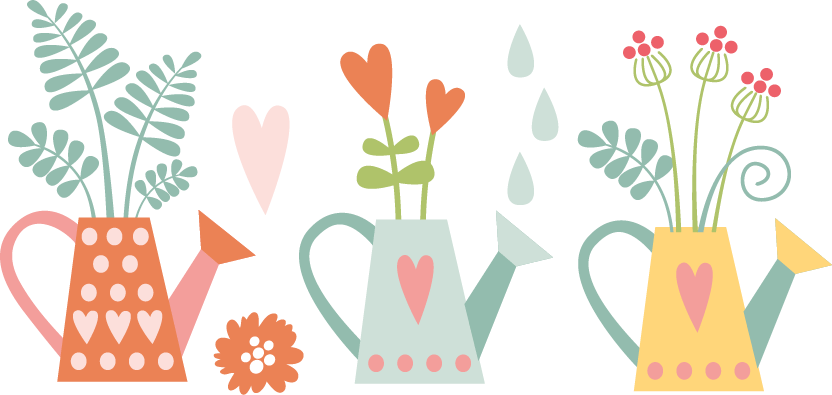 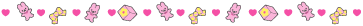 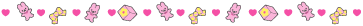 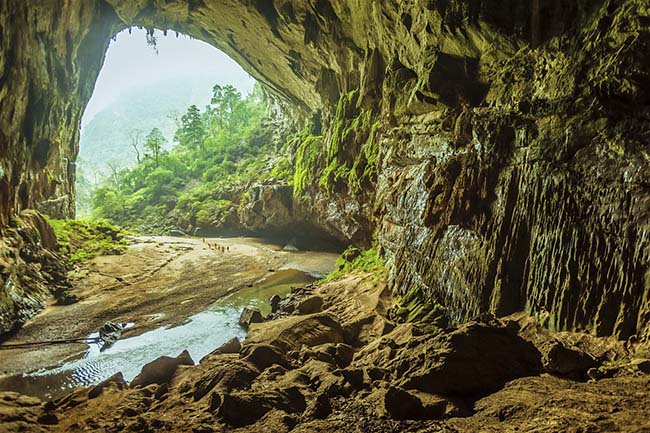 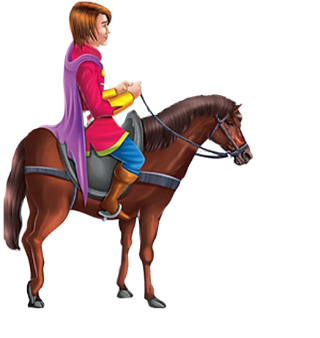 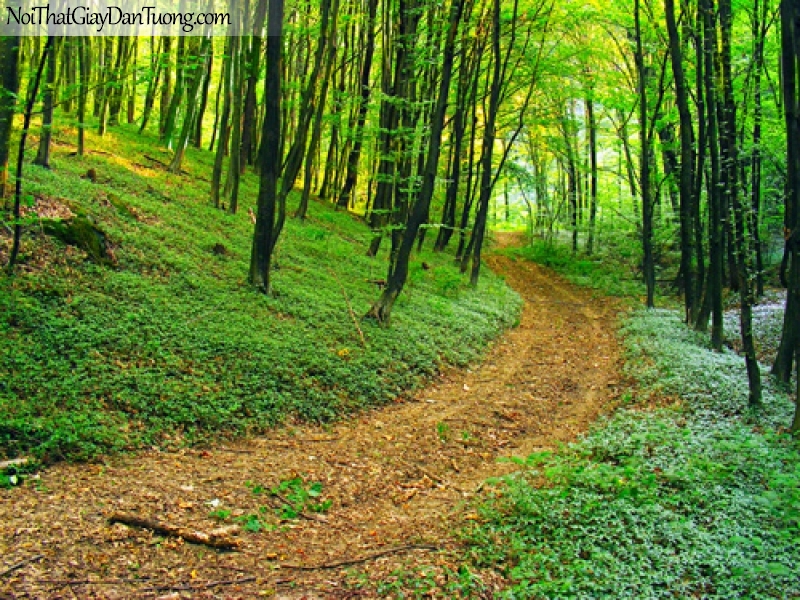 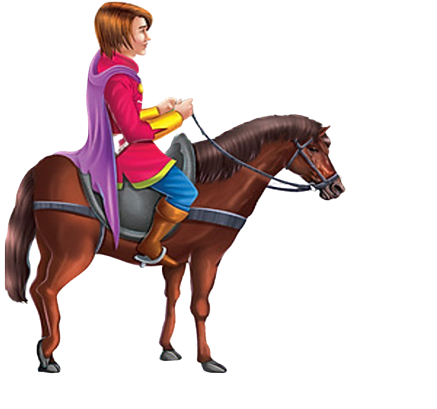 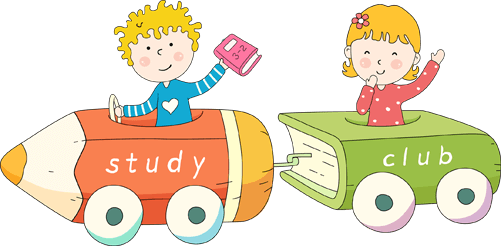 Bài 4: Tìm số tự nhiên x, biết:
a)  0,9 < x < 1,2
b)  64,97 < x < 65,14
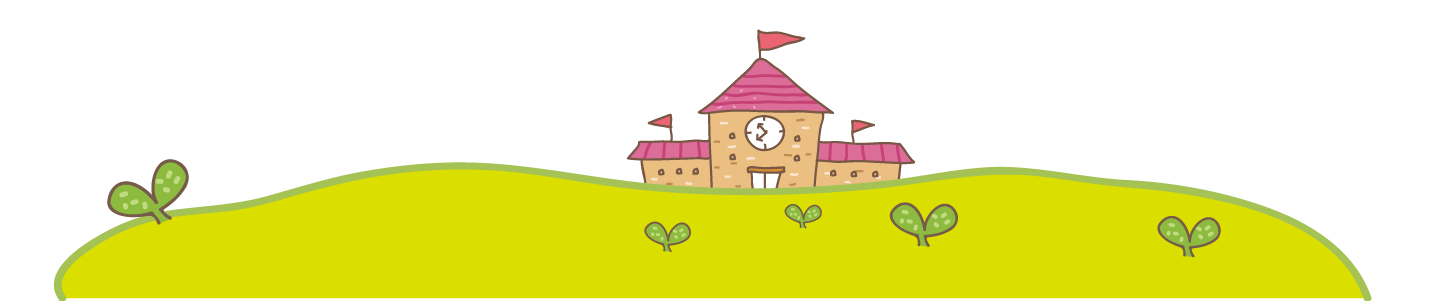 Bài 4: Tìm số tự nhiên x, biết:
a)  0,9 < x < 1,2
0
1
2
0,9 < x < 1,2
mà x là số tự nhiên 
nên x = 1 vì  0,9 < 1 < 1,2
Bài 4: Tìm số tự nhiên x, biết:
b)  64,97 < x < 65,14
64
65
66
64,97< x < 65,14
mà x là số tự nhiên 
nên x = 65 vì  64,97 < 65 < 65,14
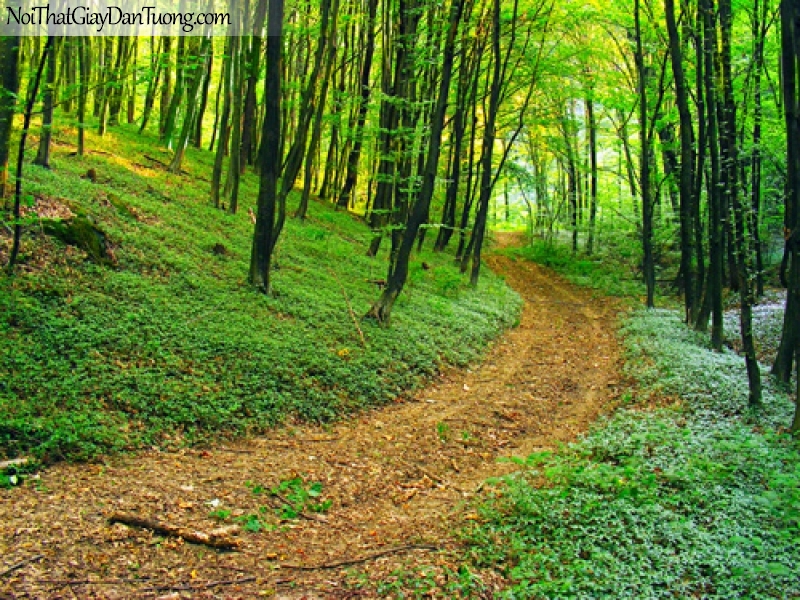 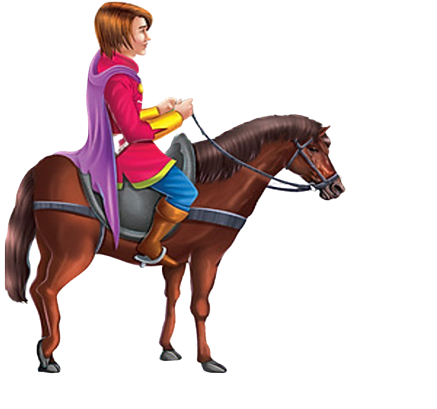 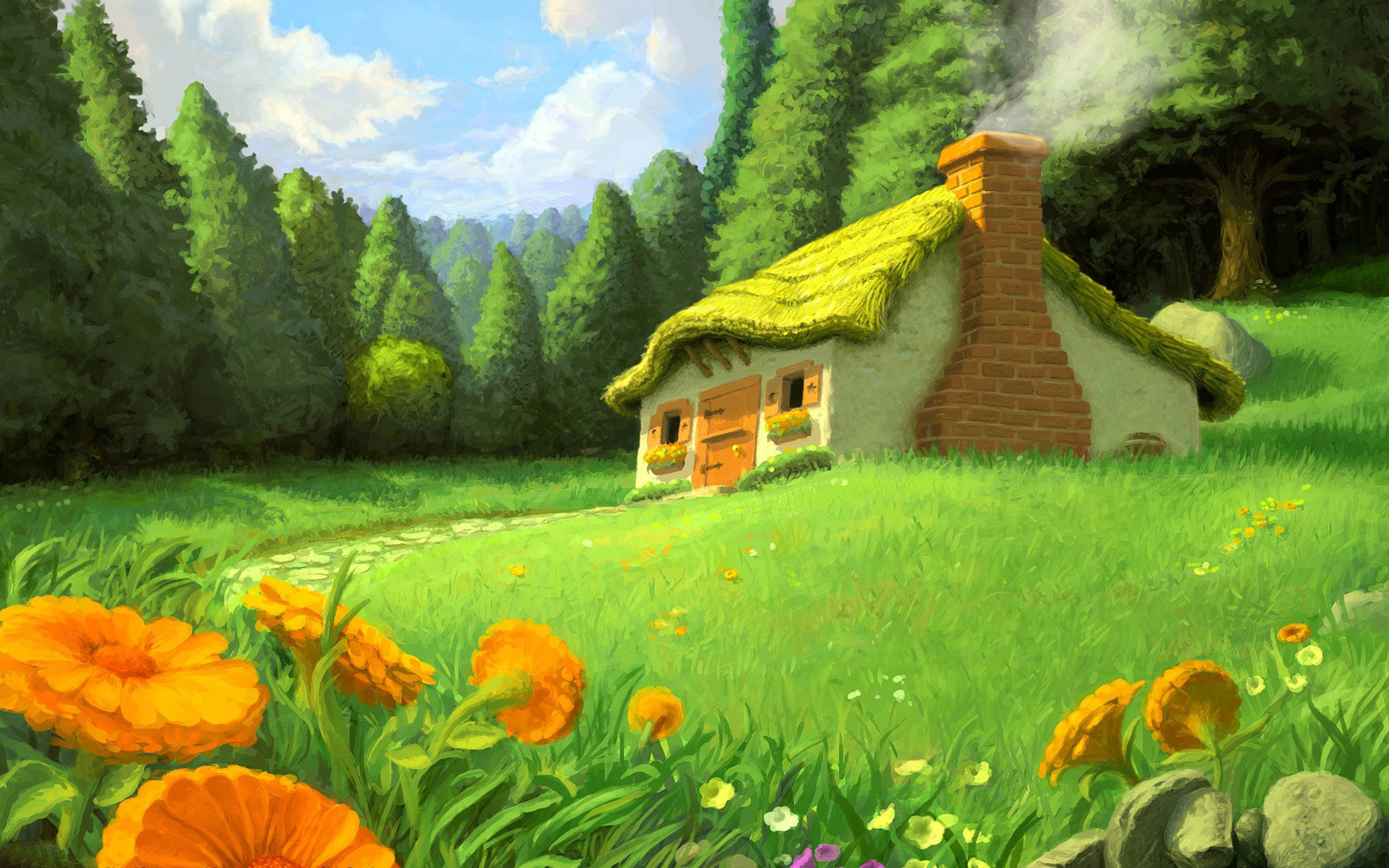 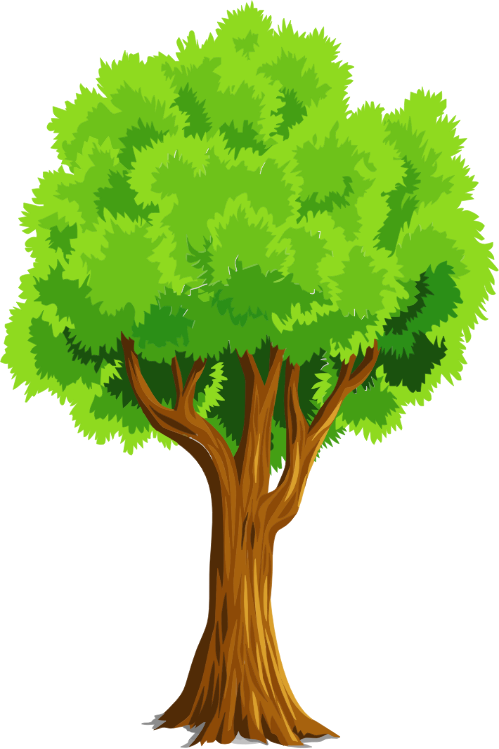 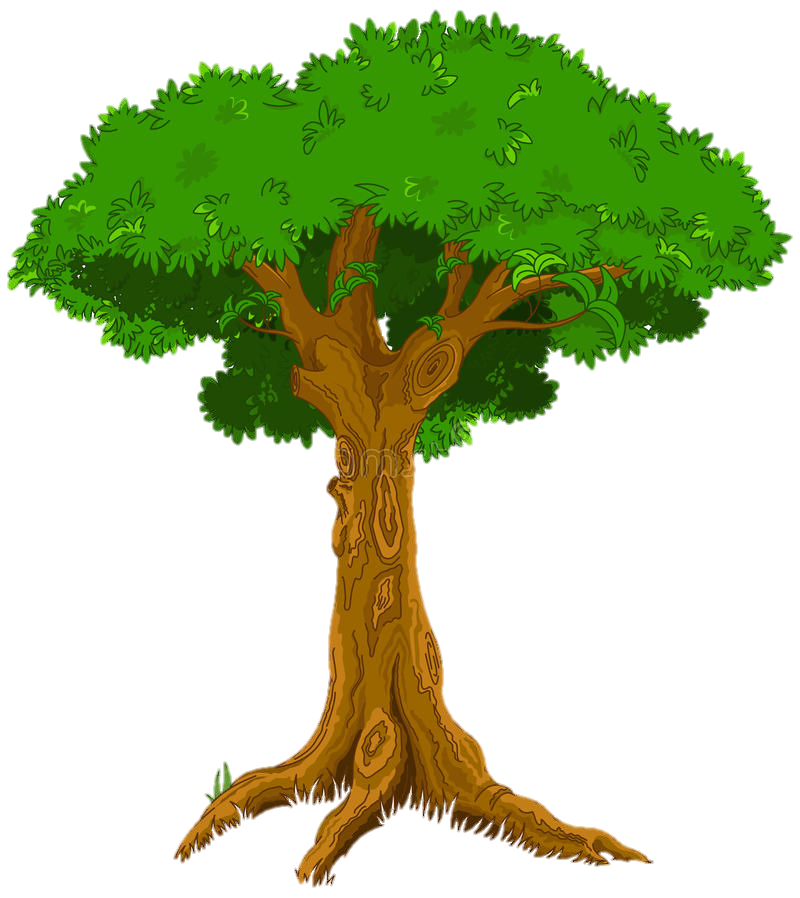 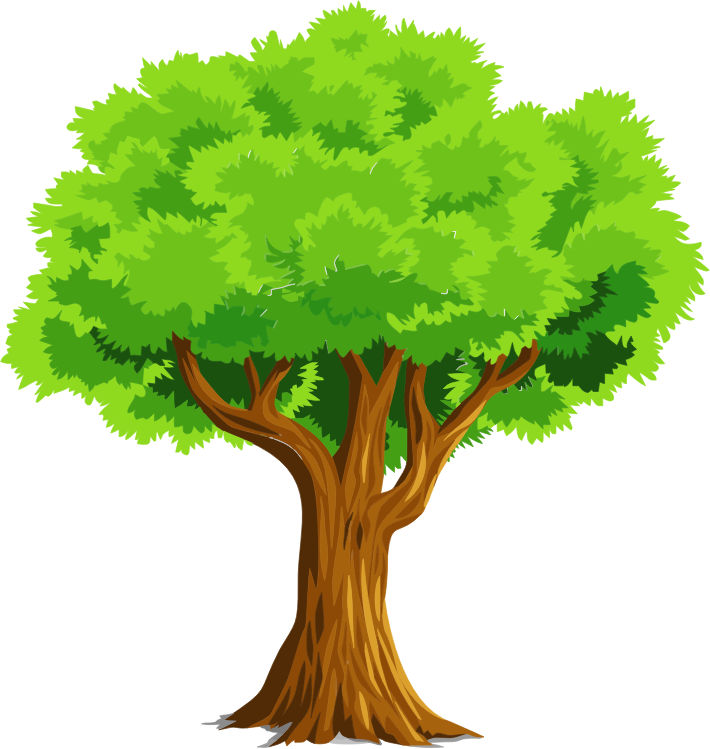 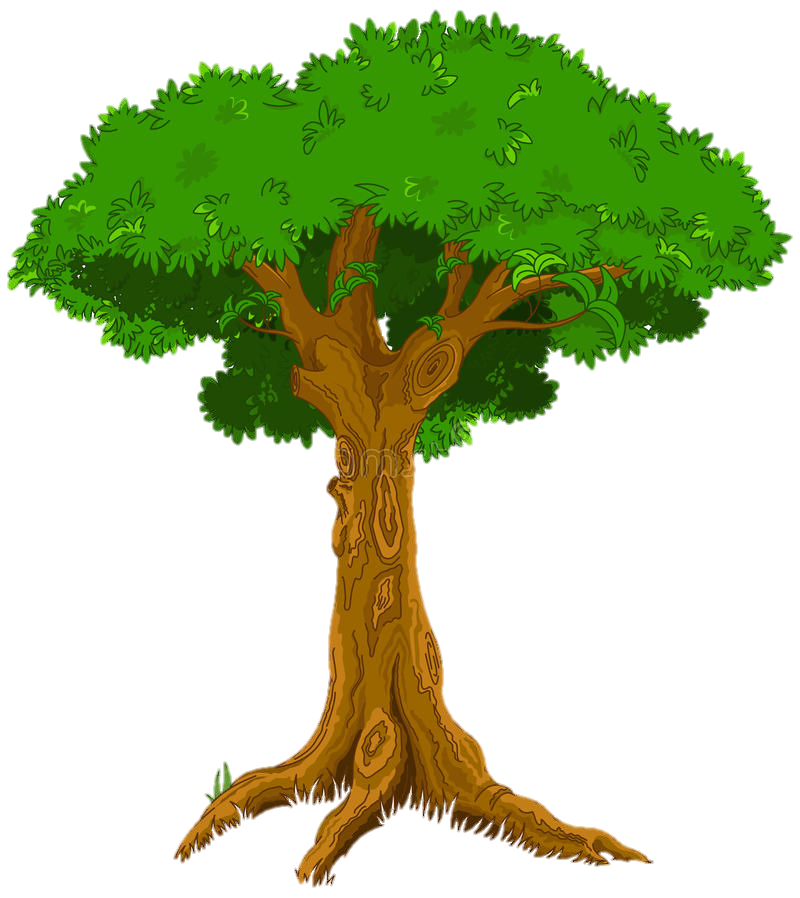 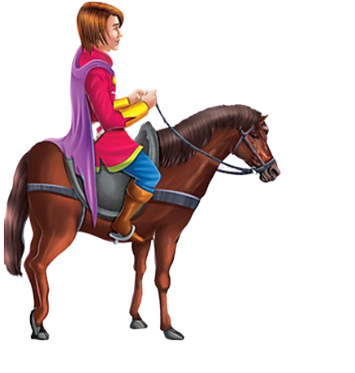 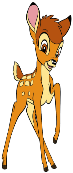 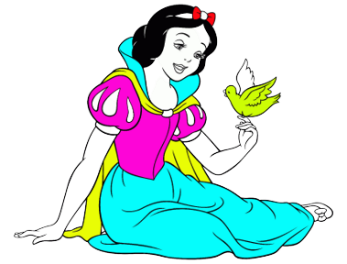 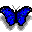 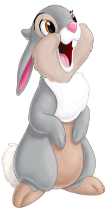 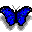 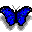 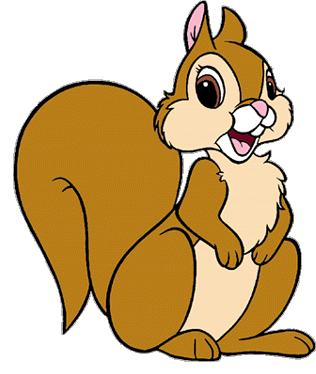 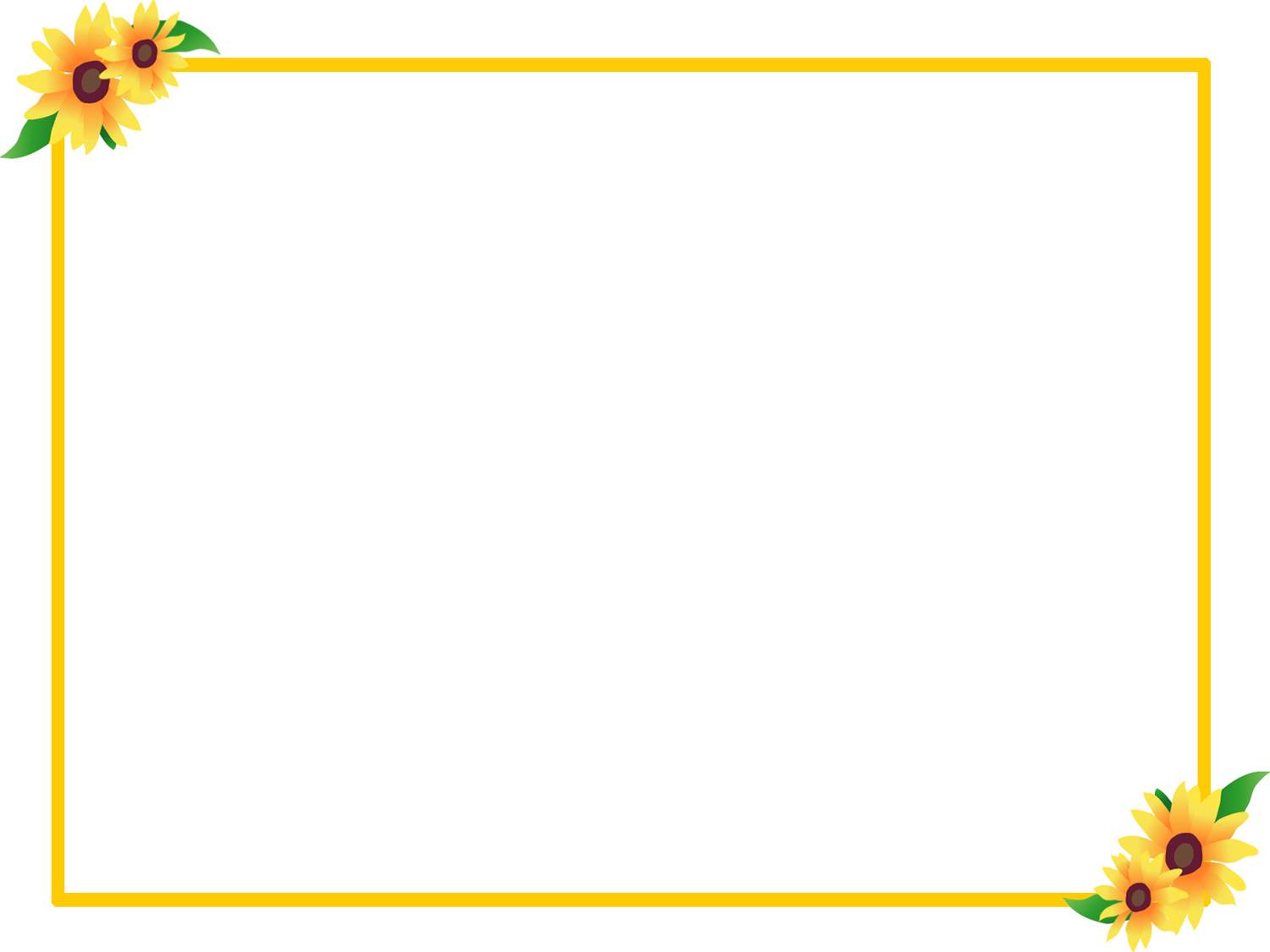 Xin chân thành cảm ơn các thầy cô giáo và các em học sinh!
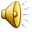 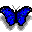 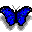 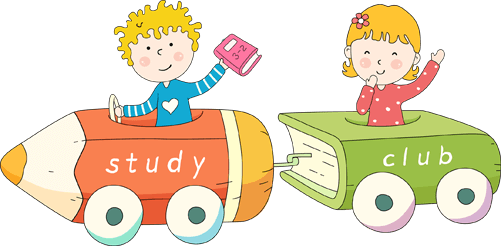 Bài 4: Tìm số tự nhiên x, biết:
a)  0,9 < x < 1,2
0
1
2
x là số tự nhiên mà 0,9 < x < 1,2
      Nên x = 1 vì  0,9 < 1 < 1,2
0
2
1
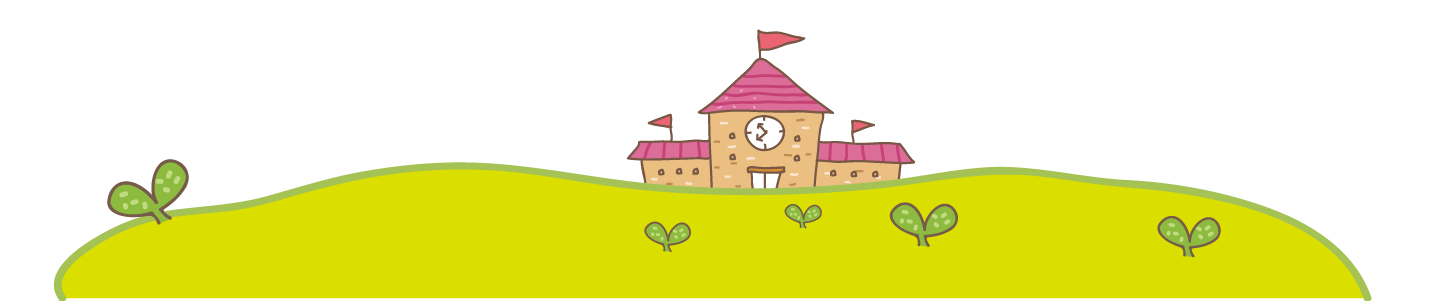